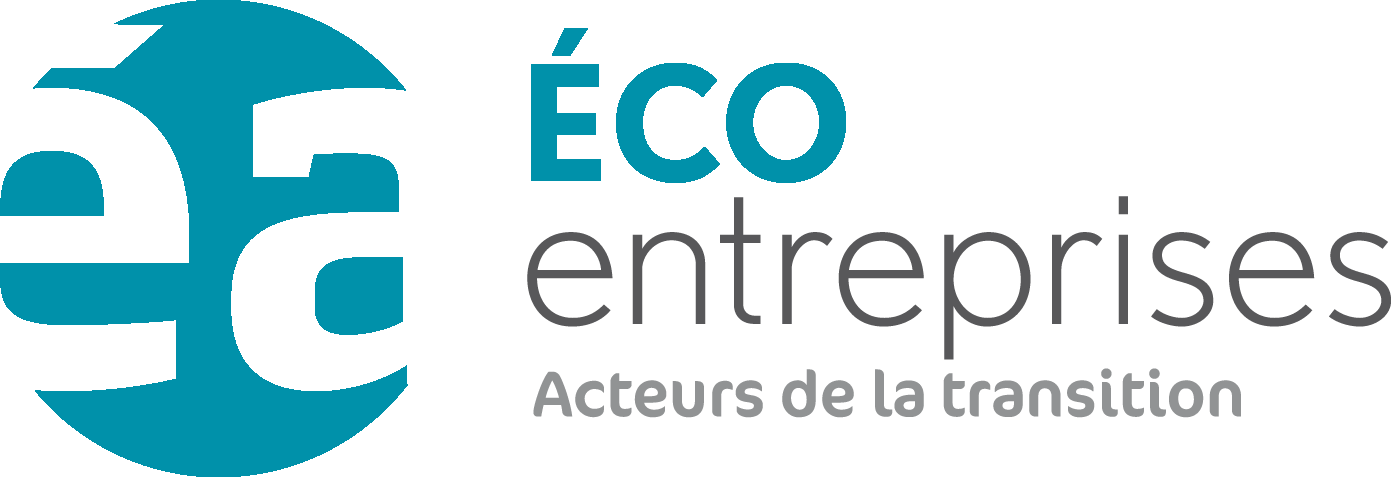 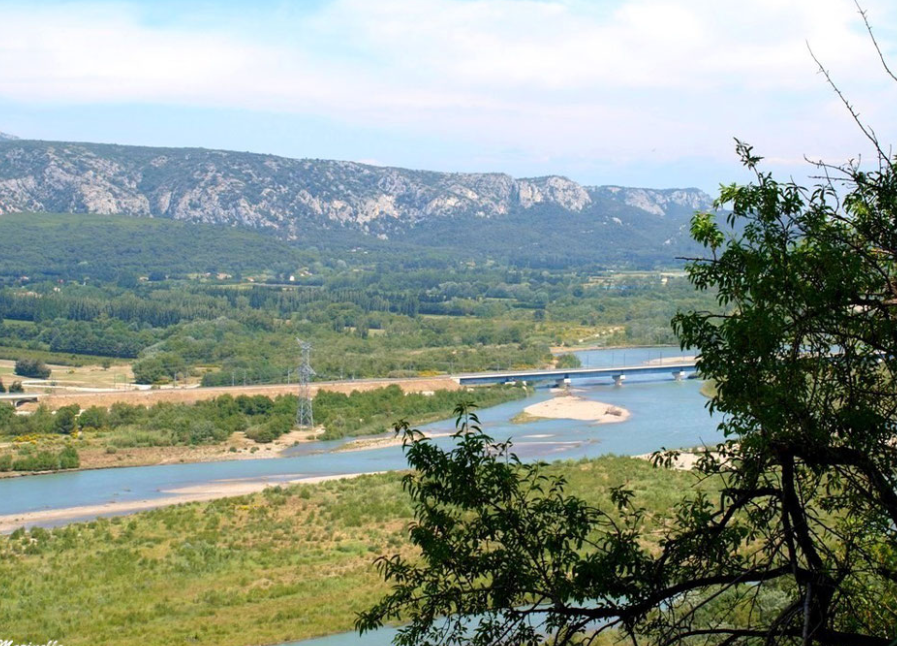 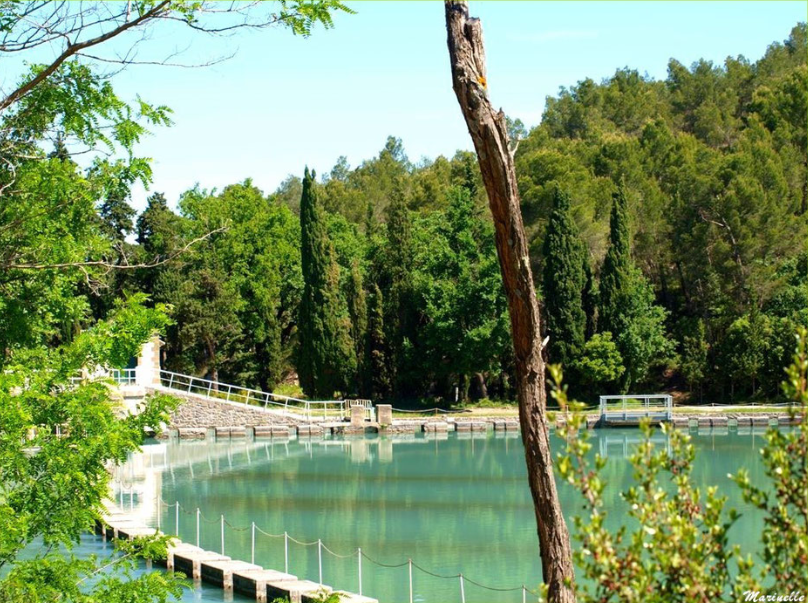 ©Marinelle
PROJET VALORISATION EAU BASSE DURANCE - VEBD
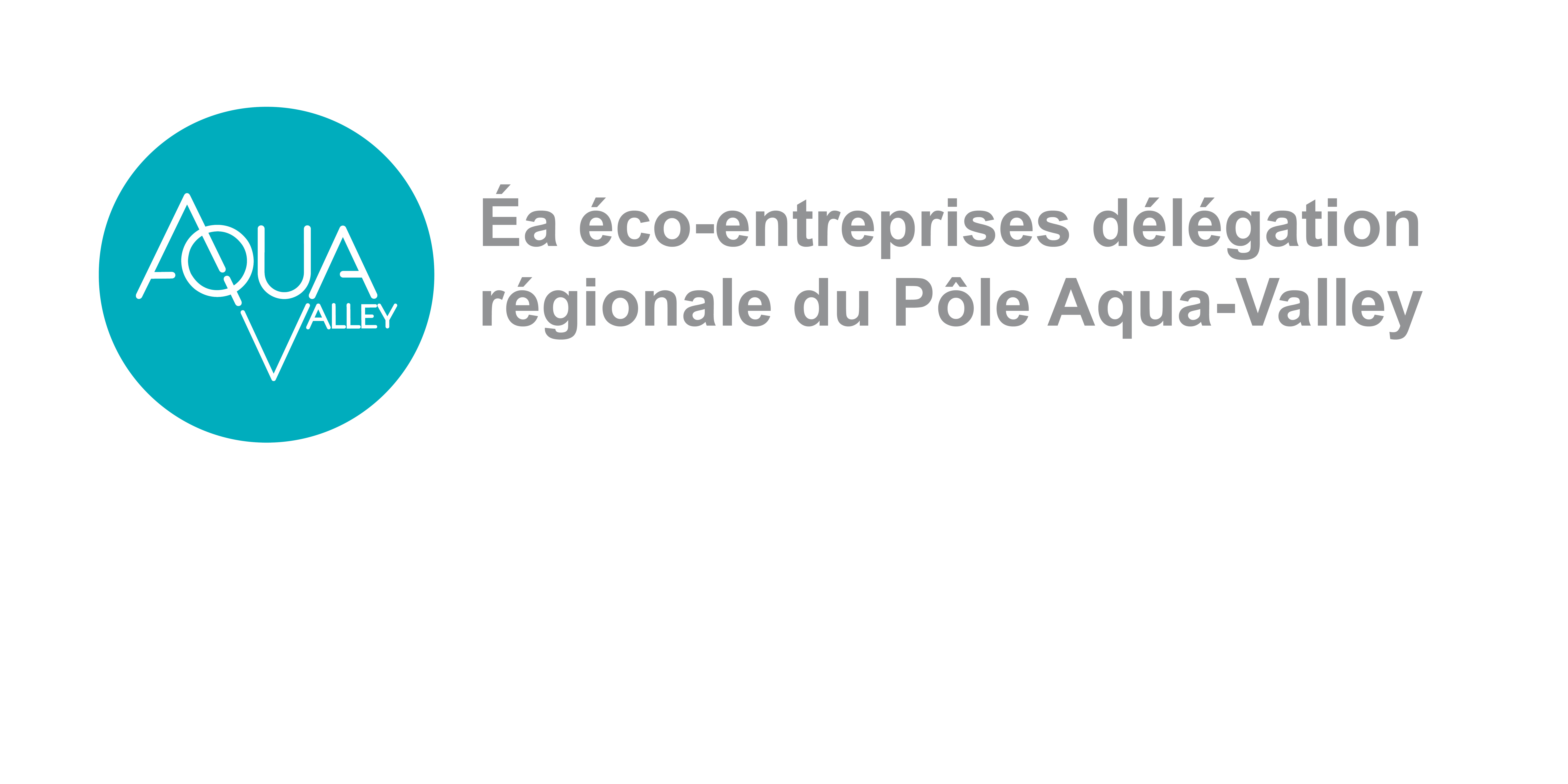 GENÈSE DU PROJET
CONTEXTE DU PROJET
Le projet R2D2 à mis en évidence une tension sur la ressource à l’horizon 2023-2050
La Région SUD et le territoire Métropolitain vont connaître de fortes périodes de sécheresse dans les années à venir 
Par le canal EDF, des millions de m3 d’eau provenant de la Durance sont déversés chaque année dans l’Etang de Berre
Cette eau a un impact sur le réceptacle final et génère de nombreux conflits 
Basse Durance environs 1M ETP
De nombreuses études ont été menées pour valoriser cette eau « or », ce sont globalement des scénarii/études  qui  mettent en avant des investissements à plusieurs milliards d’euros

ORIGINE DU PROJET
 Cinq ans en arrière, sous l’impulsion  d’Éa et du Pôle Aqua-Valley, une première approche a été lancée pour essayer de valoriser une partie de l’eau de la basse Durance  qui se retrouve dans l’Etang de Berre
Les premières discussions ont mis en lumière l’intérêt de co-construire un projet opérationnel, socio économiquement viable  pour valoriser quelques pourcentages de cette eau « perdue »
Problématique identifiée: absence de véhicule financier pour ce projet de territoire
Les OIR de la Région SUD ont permis de relancer les discussions notamment à travers le groupe de travail eau et énergie. Ce dernier a permis l’émergence d’un groupe projet
Les OIR et le comité des co-financeurs de la Région SUD sont des pistes non négligeable pour le financement du projet
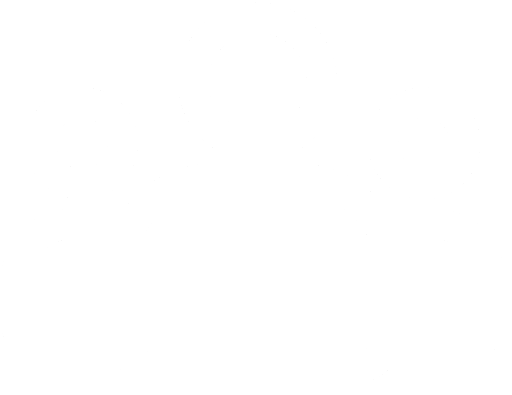 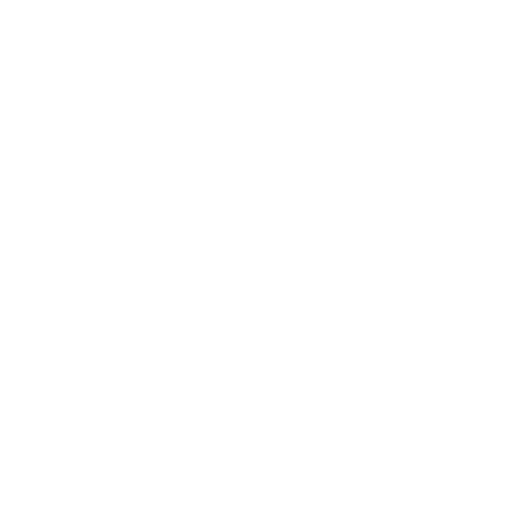 COORDINATION &
 ANIMATION 

Éa éco-entreprises et Aqua-Valley
GROUPE PROJET
GROUPE CONSULTATIF
Symcrau
SMAVD
Gipreb
Antea group
Sem
AMU
SCP
EDF
CNR (en discussion).
Service eau Région SUD
Agence de l’eau
DREAL
Chambre Agriculture  BDR
Métropole Aix Marseille.
OBJECTIFS DU PROJET
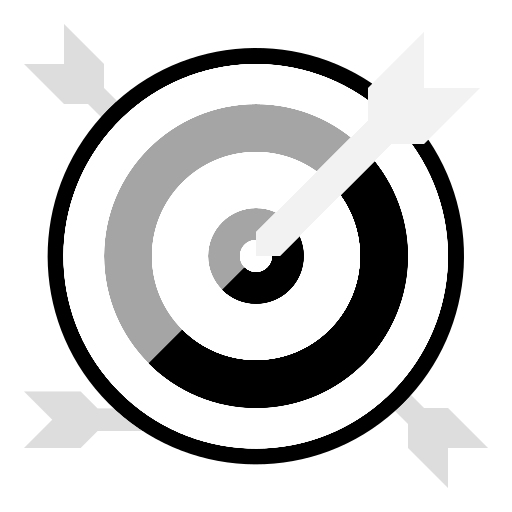 Essayer de capter et de valoriser une partie de l’eau de la Durance en amont de l’usine Saint Chamas
L’eau captée devrait permettre de répondre à des besoins d’alimentation eau potable, recharge de nappe, irrigation, industrie
L’eau devrait permettre de sécuriser l’alimentation en eau à l’horizon 2030-2050
Le projet doit être socio économiquement viable et structurant pour les territoires
Le projet doit s’inscrire dans la stratégie régionale bas carbone (hydroélectricité) et de gestion de la ressource en eau. Au niveau Métropolitain, sécurisation de la ressource en eau, lutte contre la sécheresse
PHASAGE DU PROJET
PHASE 1: PRÉ-ÉTUDE DE FAISABILITÉ ( 3 MOIS)  - DU VAUCLUSE À LA CRAU
Qualification et quantification des besoins: usages urbains, usages agricoles, usages industriels, recharge de nappe, lutte contre la sécheresse/inondation…
Etudes  état des lieux:  débits, volumes, flux, temporalité, infrastructures, saisonnalité des usages, état des nappes, état du stockage…
Identification des bénéficiaires 
Evaluation des bénéfices, aménités 
Identification de sites potentiels de prise d’eau 

PHASE 2: MONTAGE PROJET (3 MOIS)
Identification des choix techniques
Montage d’un comité de gouvernance
Durée amortissement?
Arbitrage du choix du modèle économique, de sa viabilité Vs retombées socio économiques

PHASE 3: PRÉSENTATION DU PROJET AU COMITÉ DES CO-FINANCEURS (DÉCEMBRE 2020)
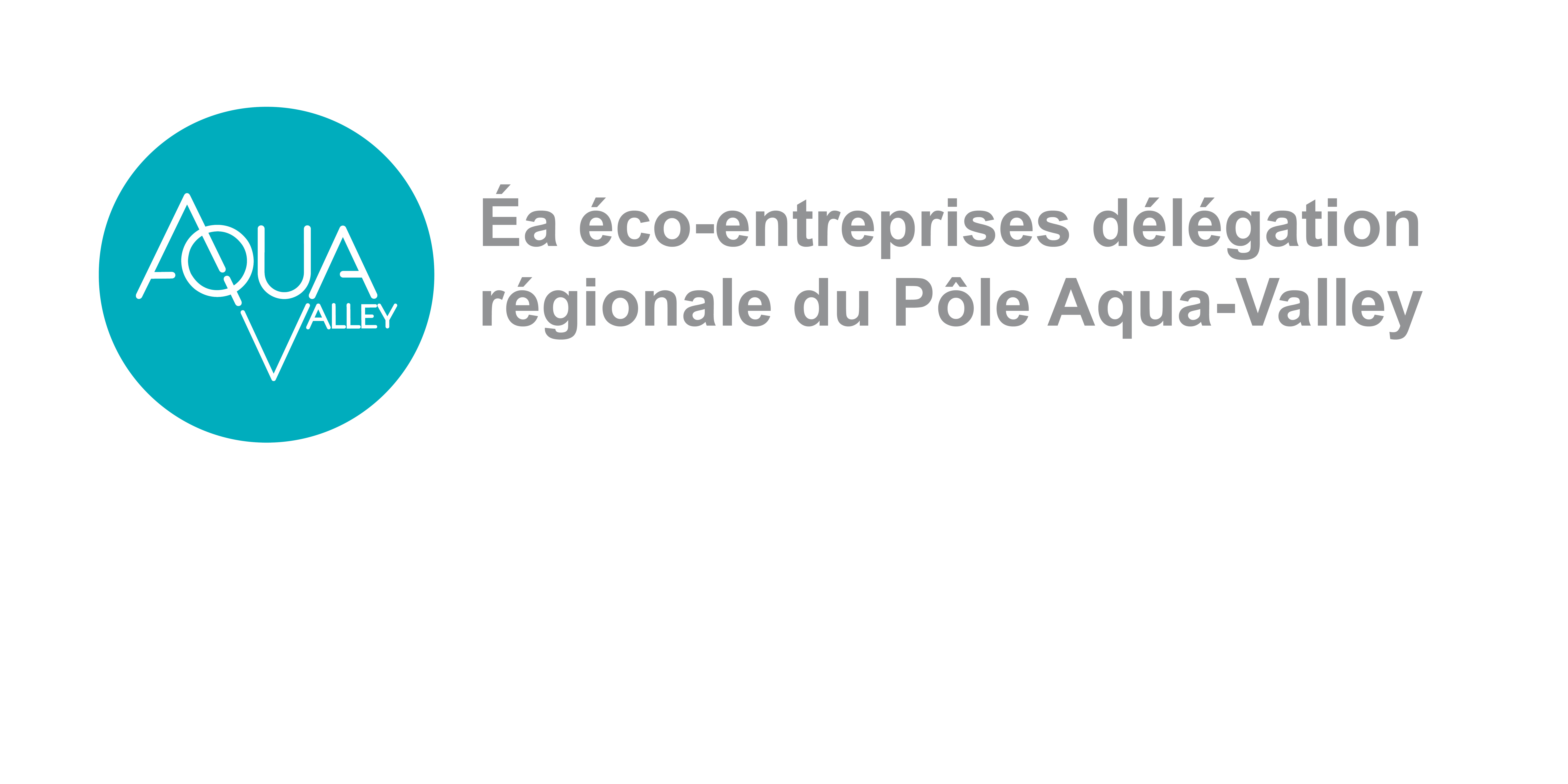 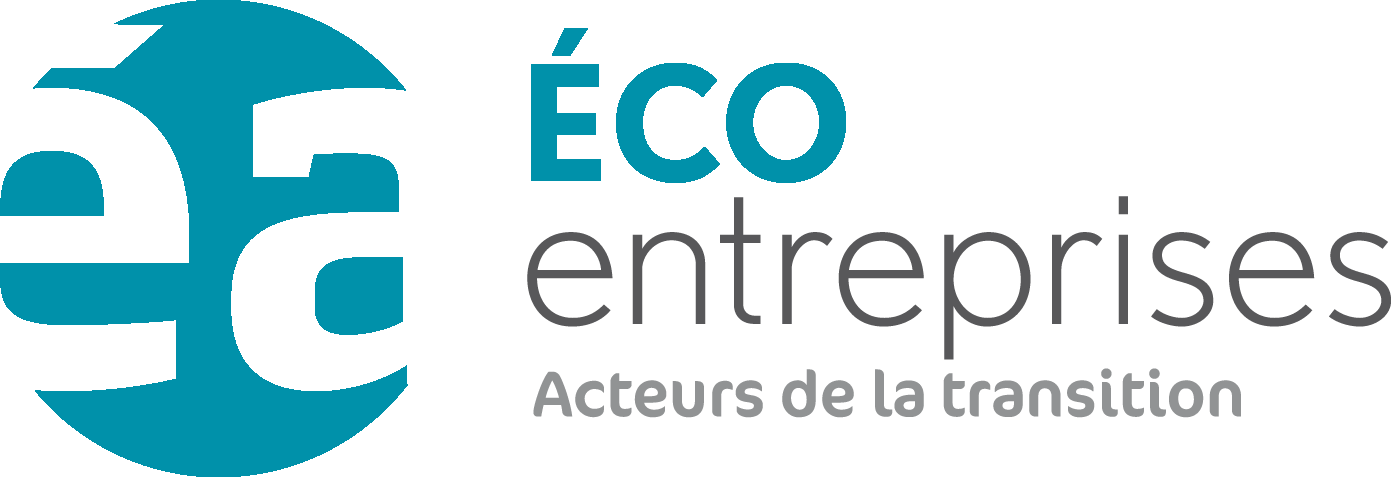 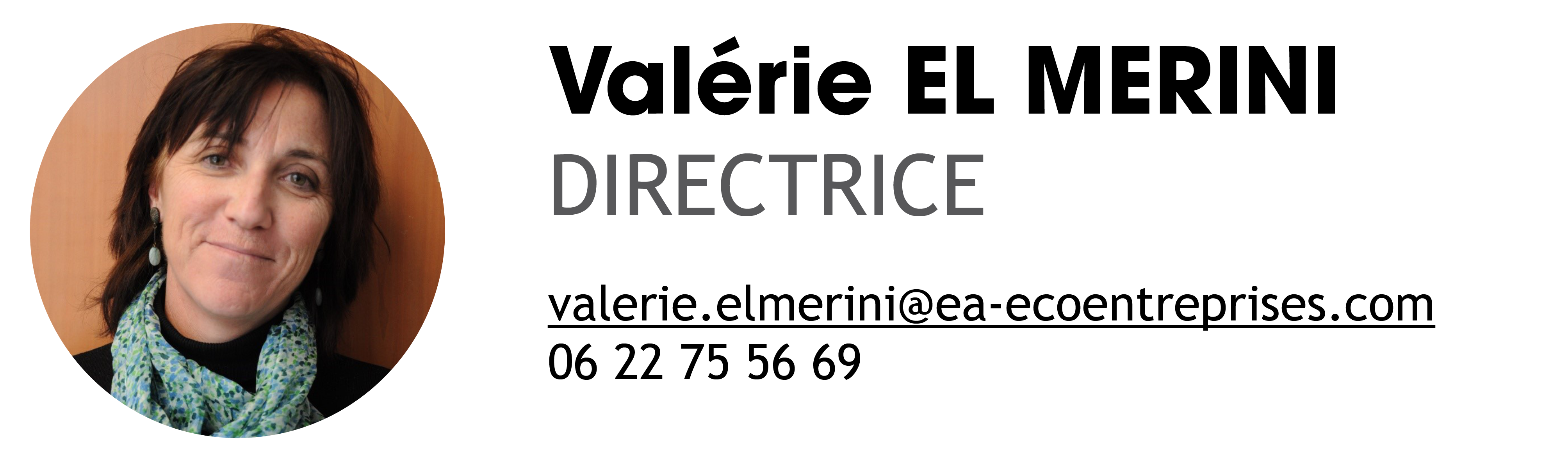 www.ea-ecoentreprises.com